Interplay of Space Charge, Intrabeam Scattering, and Synchrotron Radiation in the CLIC Damping Rings
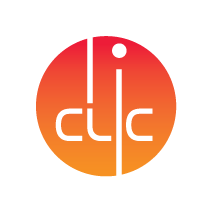 M. Zampetakis
F. Antoniou, F. Asvesta, H. Bartosik, Y. Papaphilippou
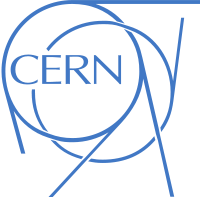 6th ICFA Mini-Workshop on Space Charge
Dong Guan, China, 11-13 September 2024
michail.zampetakis@cern.ch
Overview
Introduction
The Compact Linear Collider complex
The CLIC damping rings
Incoherent effects
Synchrotron Radiation
Intrabeam Scattering
Space charge
Interplay Studies
Space Charge investigation
Space Charge studies with Intrabeam Scattering 
Space Charge studies with Intrabeam Scattering and Synchrotron Radiation
Studies for the CLIC DRs full cycle
Ideal case
Resonance tolerances
Conclusions
2
6th ICFA Mini-Workshop on Space Charge 2024 – M. Zampetakis
12/09/2024
The Compact Linear Collider complex
Need for ultra-low emittances!!!
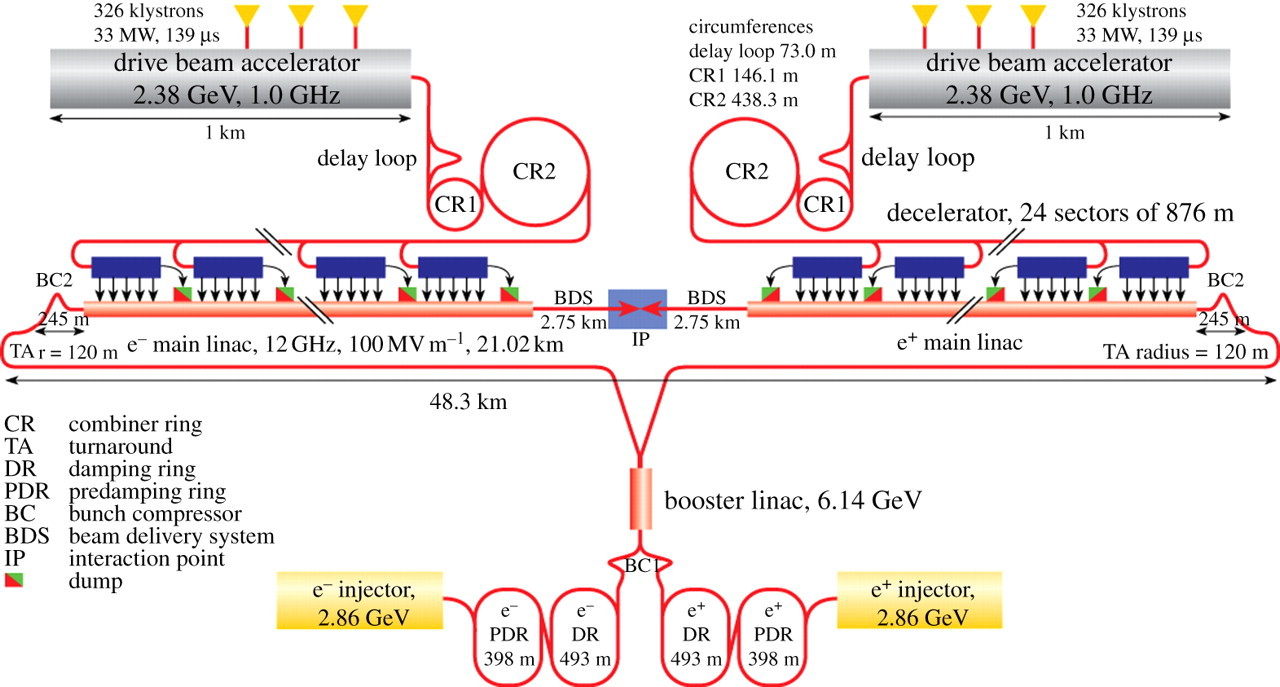 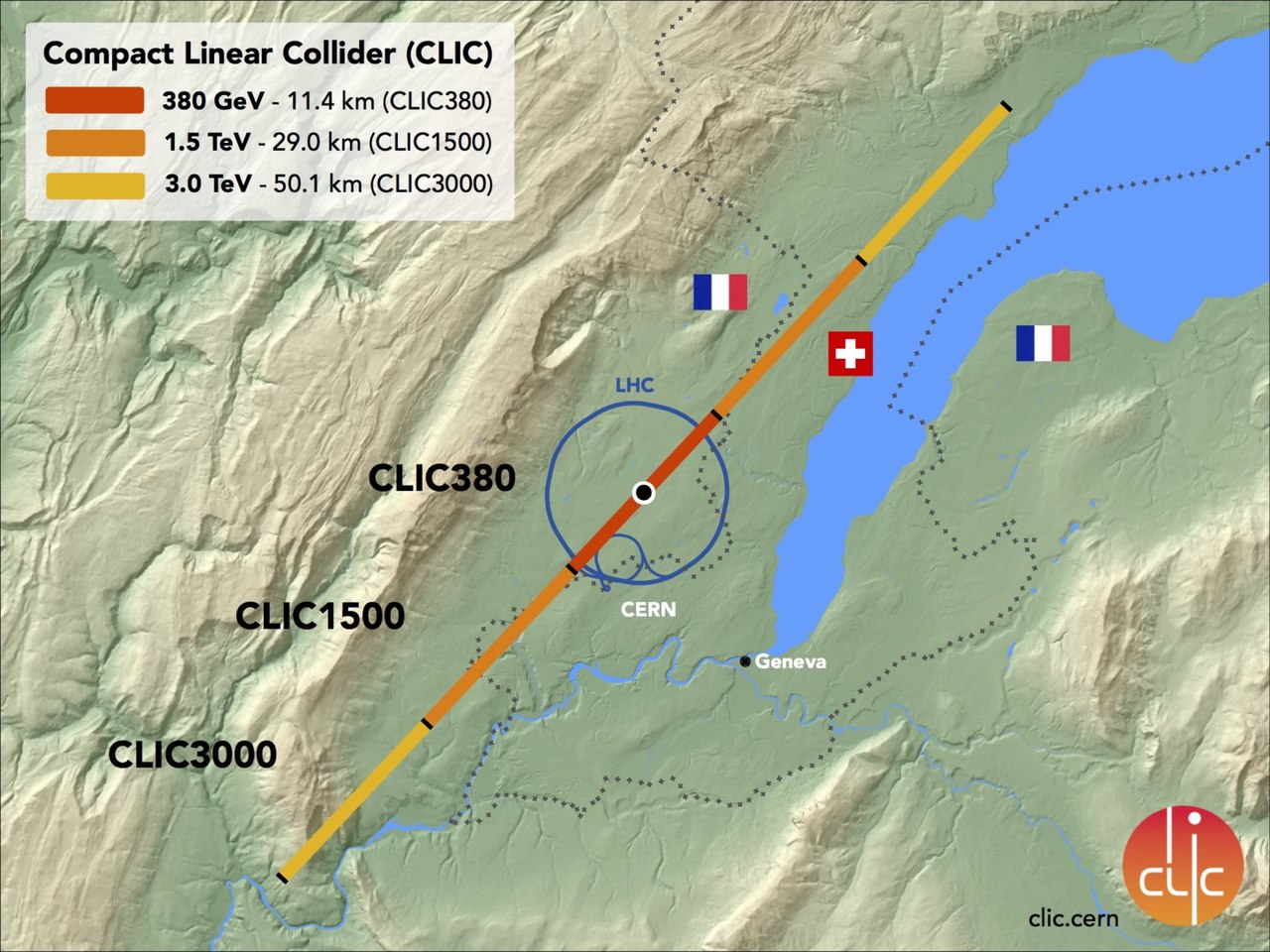 3
6th ICFA Mini-Workshop on Space Charge 2024 – M. Zampetakis
12/09/2024
The CLIC Damping Rings
Purpose of the CLIC Damping Rings (DRs)[2]:
Damp the transverse emittances by two orders of magnitude within a repetition rate of 50 Hz
The natural equilibrium emittance is defined by Synchrotron Radiation (SR) and Quantum Excitation (QE)
The steady state emittance is dominated by Intrabeam Scattering (IBS)
In such ultra-low emittance requirements, the performance can be further limited by:
Magnet non-linearities, errors from variable bends and wigglers
Interplay with other incoherent effects such as Space Charge
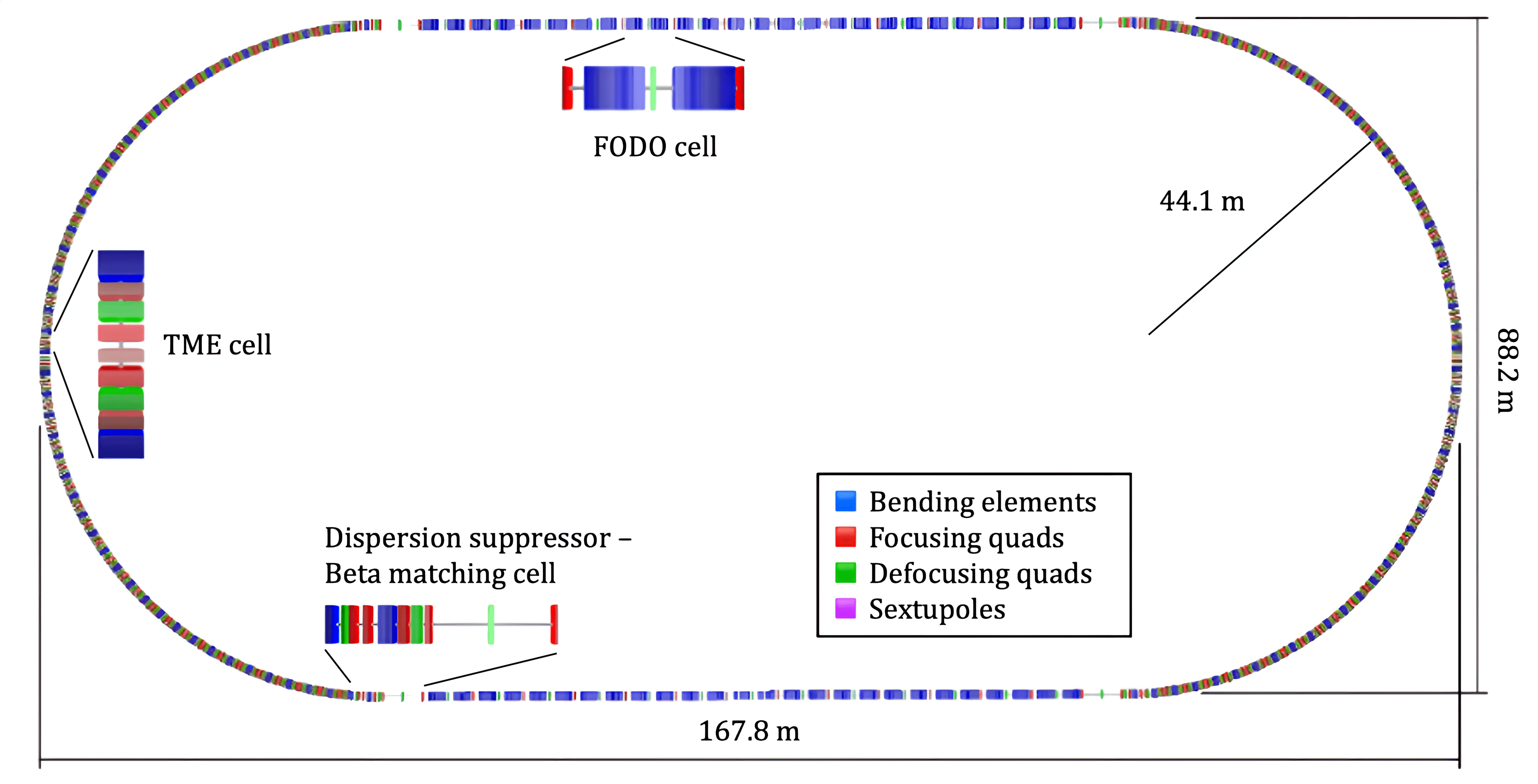 Goals:
Investigate how SC affects the emittances in the vicinity of an excited, vertical resonance at steady state
Investigate the interplay of SC and IBS
Does SR mitigate the interplay of SC and IBS?
What is the impact of an excited, vertical resonance on the full cycle of the CLIC DRs?
4
6th ICFA Mini-Workshop on Space Charge 2024 – M. Zampetakis
12/09/2024
Overview
Introduction
The Compact Linear Collider complex
The CLIC damping rings
Incoherent effects
Synchrotron Radiation
Intrabeam Scattering
Space charge
Interplay Studies
Space Charge investigation
Space Charge studies with Intrabeam Scattering 
Space Charge studies with Intrabeam Scattering and Synchrotron Radiation
Studies for the CLIC DRs full cycle
Ideal case
Resonance tolerances
Conclusions
5
6th ICFA Mini-Workshop on Space Charge 2024 – M. Zampetakis
12/09/2024
Synchrotron Radiation
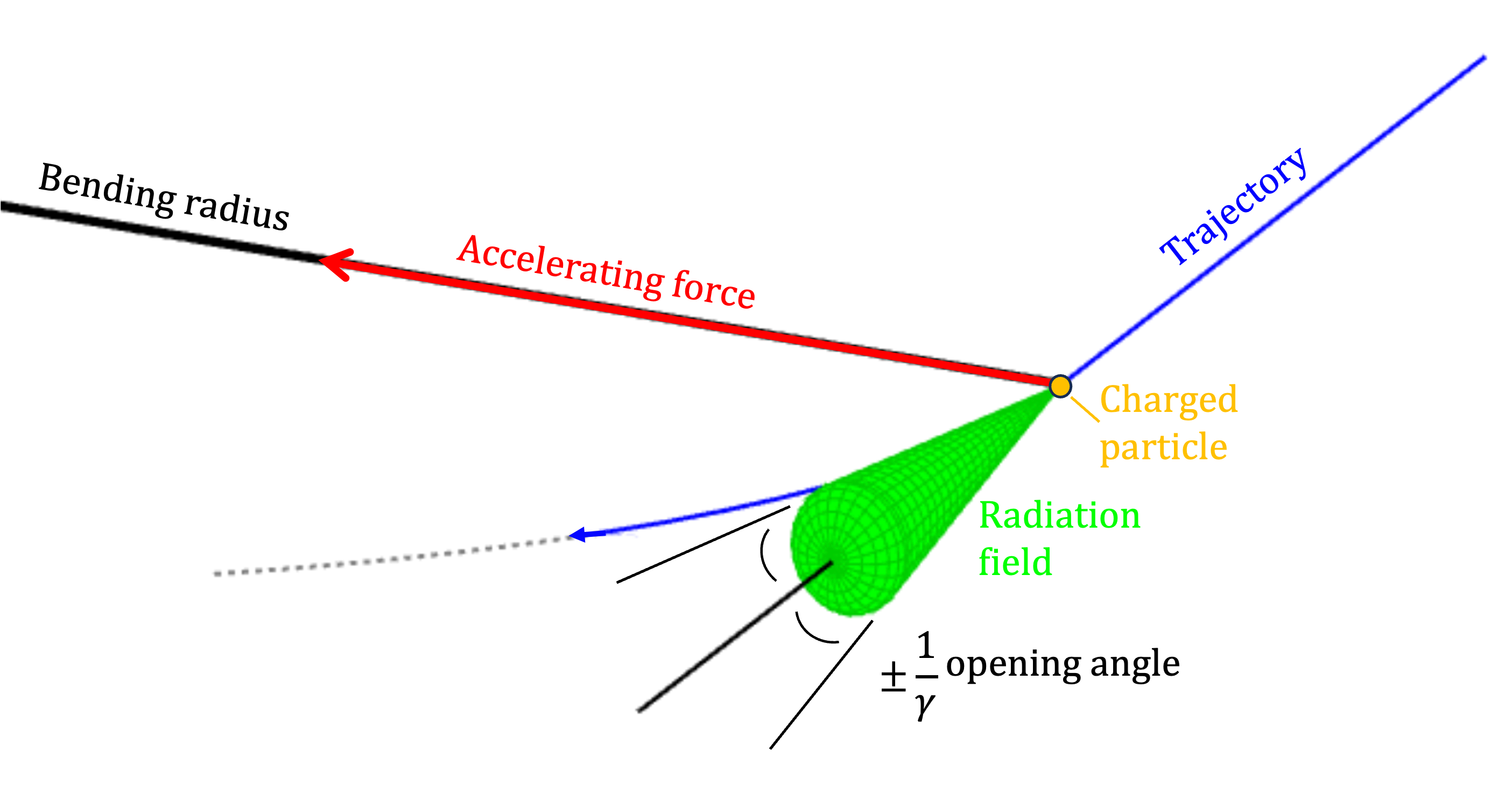 Synchrotron Radiation:
Spontaneous photon emission ⇒ Emittances are damped
Non-zero equilibrium due to Quantum Excitation
Benchmarking
SR
QE
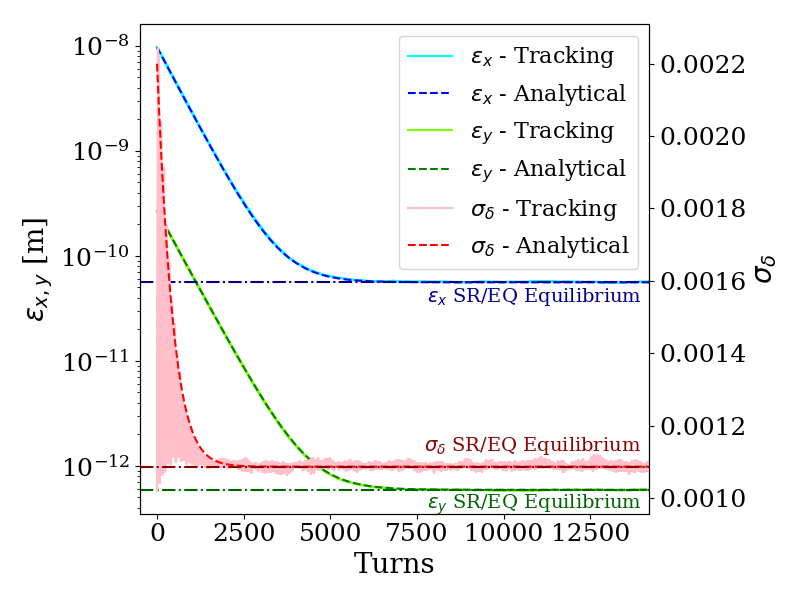 Energy loss
Perfect agreement against analytical calculations!
6
6th ICFA Mini-Workshop on Space Charge 2024 – M. Zampetakis
12/09/2024
Intrabeam Scattering
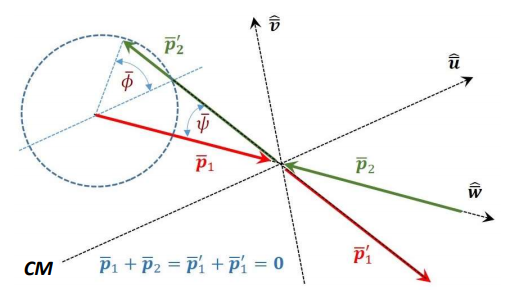 Intrabeam Scattering:
Multiple small-angle scattering ⇒ Emittance growth
Limits the performance of damping rings/light sources
Depends on the beam parameters and the optics of the ring
Benchmarking
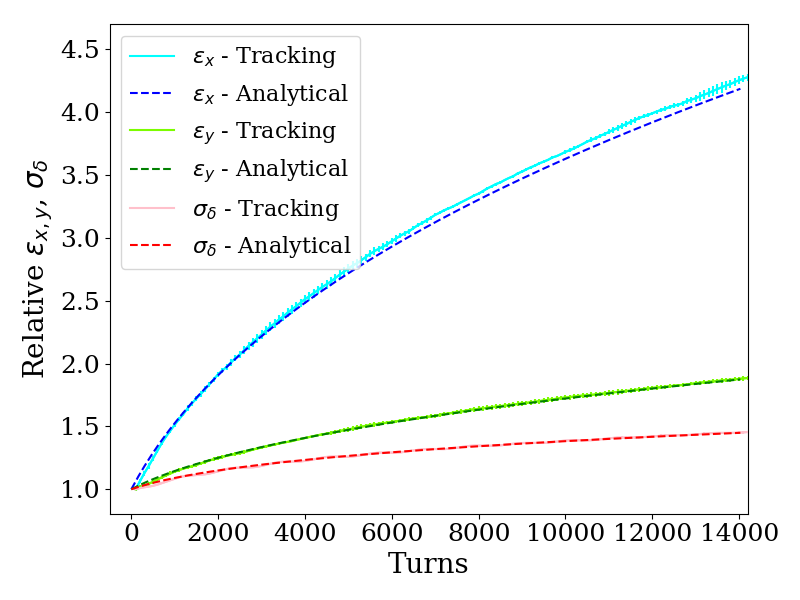 Perfect agreement against analytical calculations!
7
6th ICFA Mini-Workshop on Space Charge 2024 – M. Zampetakis
12/09/2024
Space Charge
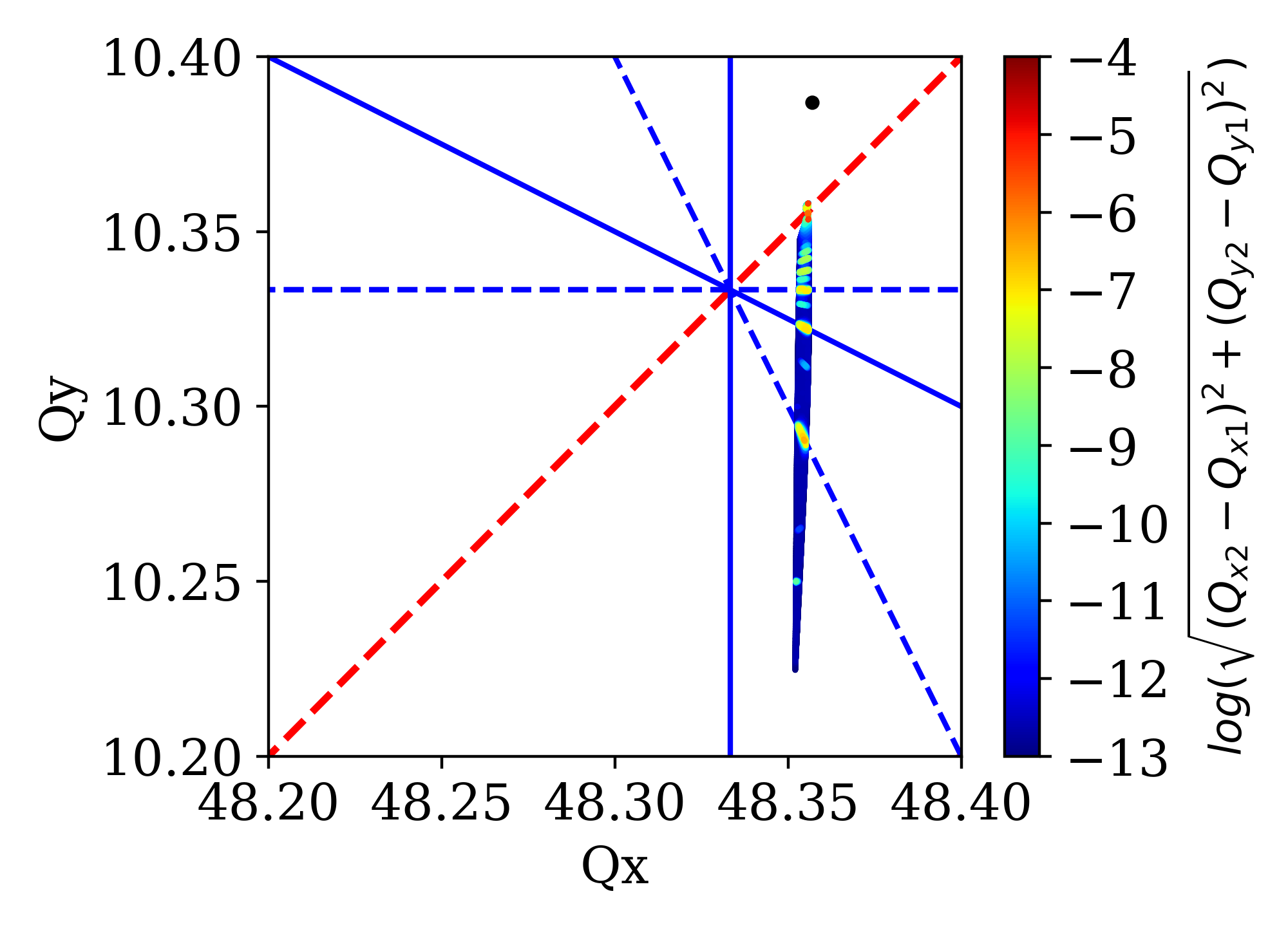 log
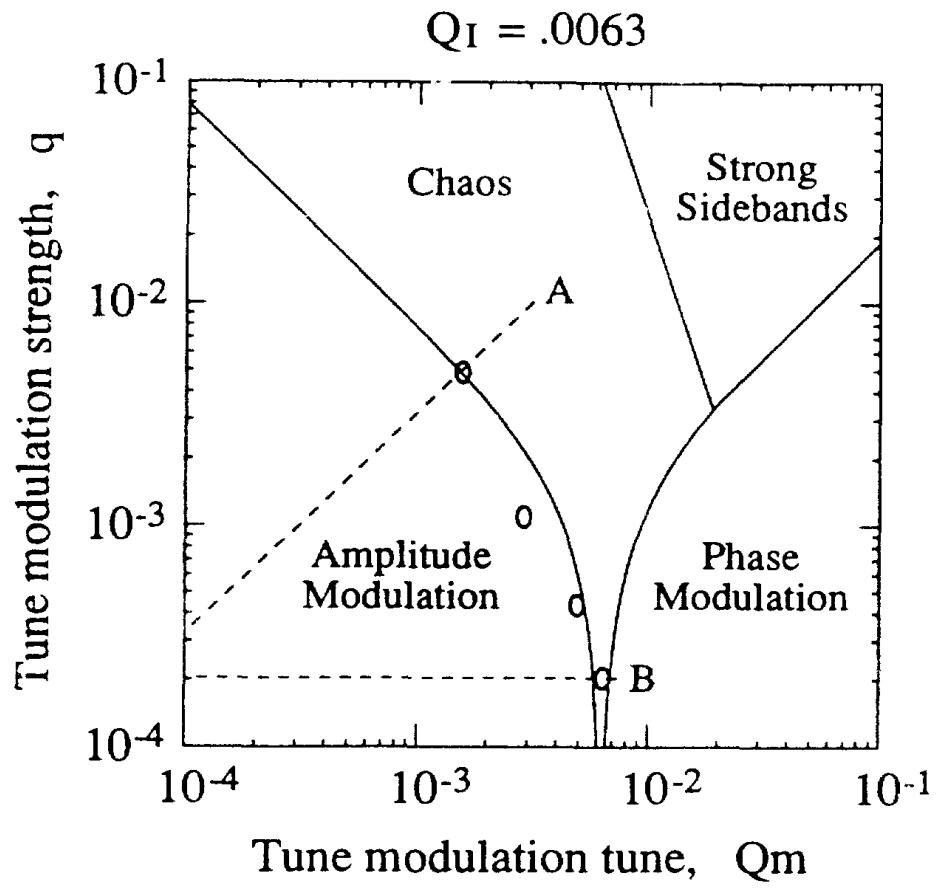 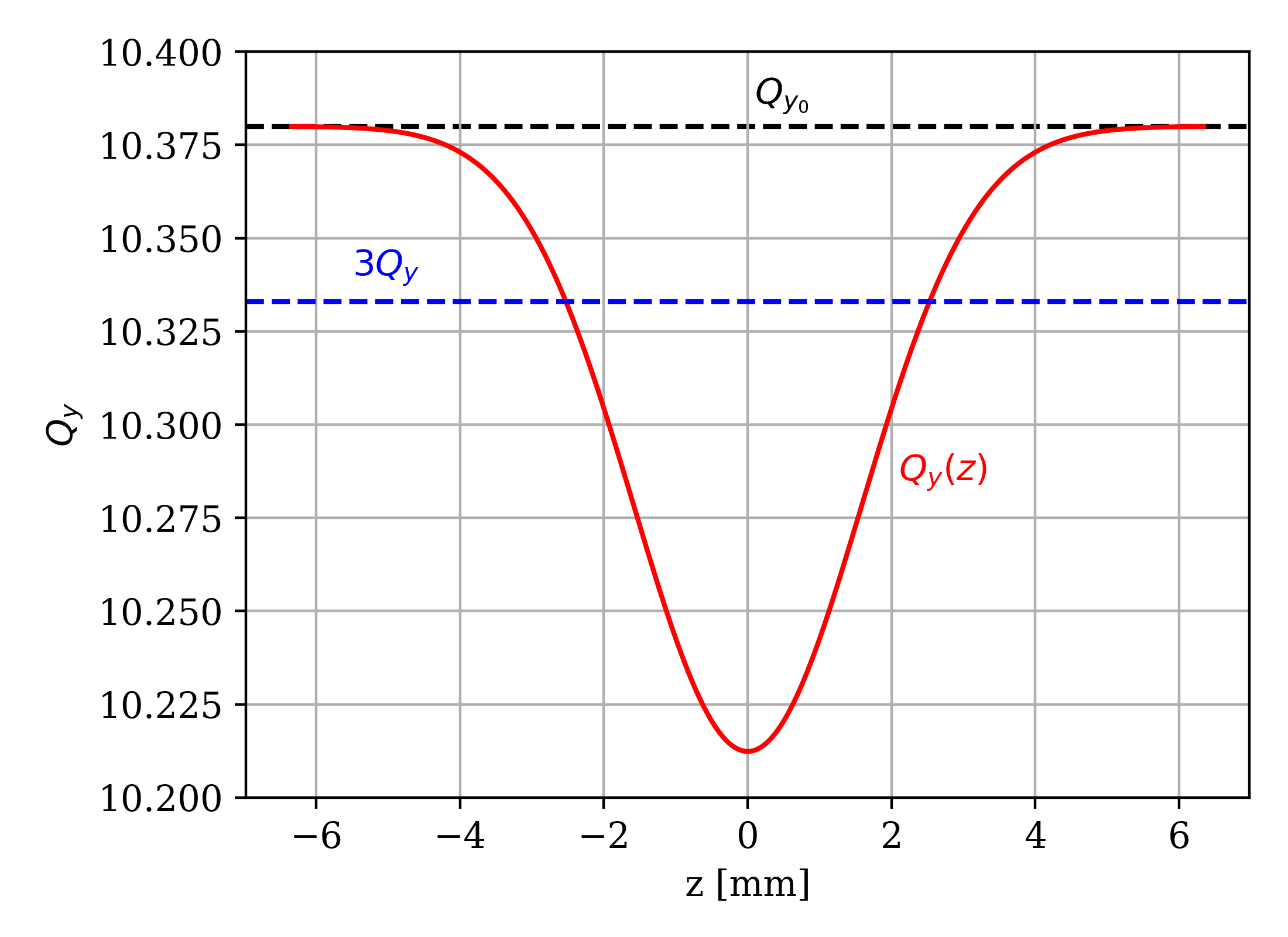 Slow synchrotron motion: Usual particle scattering on the resonance islands 
⇒ Strong particle diffusion
Fast synchrotron motion: Resonance sidebands 
⇒ Weak particle diffusion
8
6th ICFA Mini-Workshop on Space Charge 2024 – M. Zampetakis
12/09/2024
Overview
Introduction
The Compact Linear Collider complex
The CLIC damping rings
Incoherent effects
Synchrotron Radiation
Intrabeam Scattering
Space charge
Interplay Studies
Space Charge investigation
Space Charge studies with Intrabeam Scattering 
Space Charge studies with Intrabeam Scattering and Synchrotron Radiation
Studies for the CLIC DRs full cycle
Ideal case
Resonance tolerances
Conclusions
9
6th ICFA Mini-Workshop on Space Charge 2024 – M. Zampetakis
12/09/2024
Tune spread evolution in the CLIC DRs
Three main regimes are observed:
Injection:
Large emittances + Strong sextupoles ⇒ Detuning by amplitude 
After 1 damping time:
Amplitude detuning is decreasing
Extraction/Steady state:
SC is dominant ⇒ A large vertical tune spread is induced
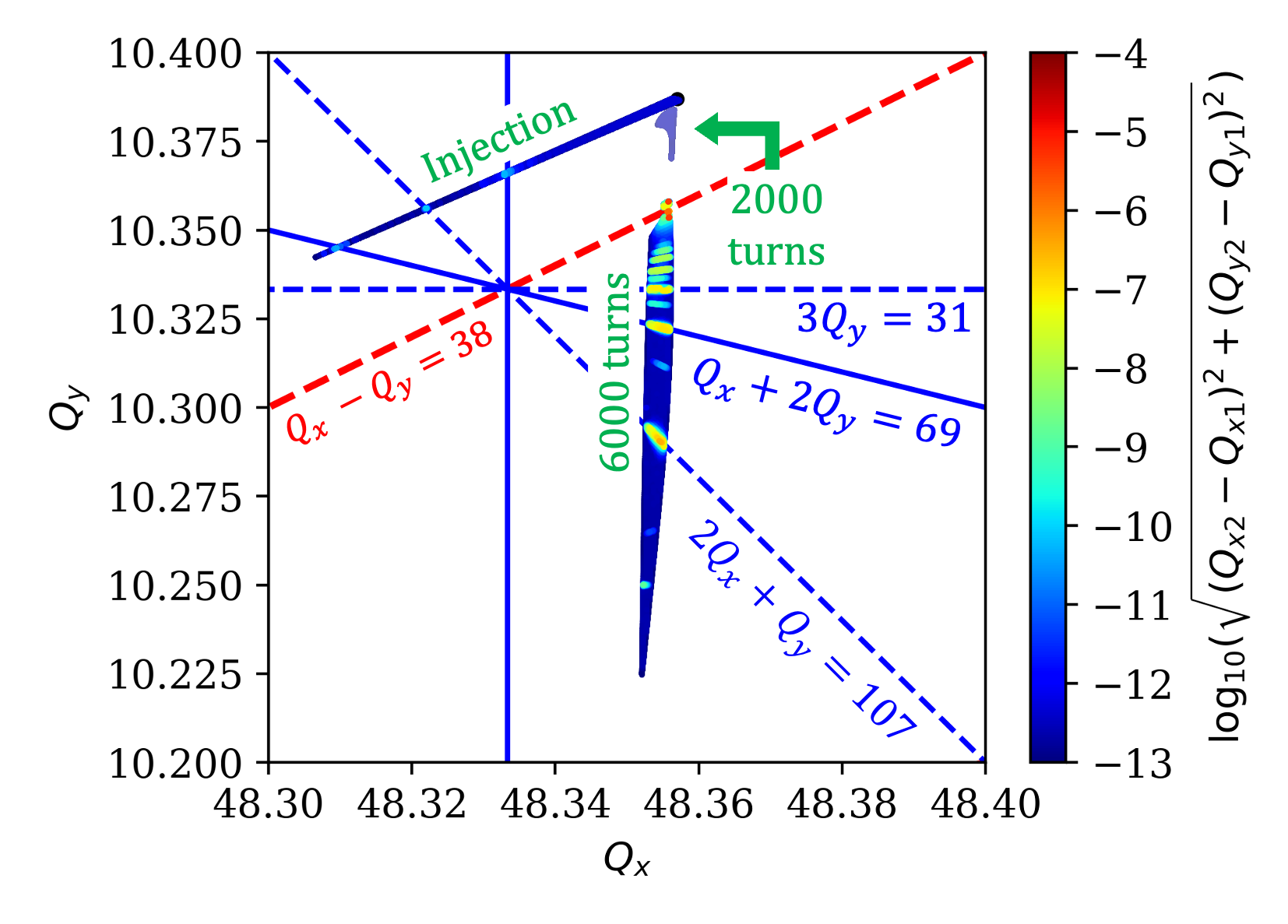 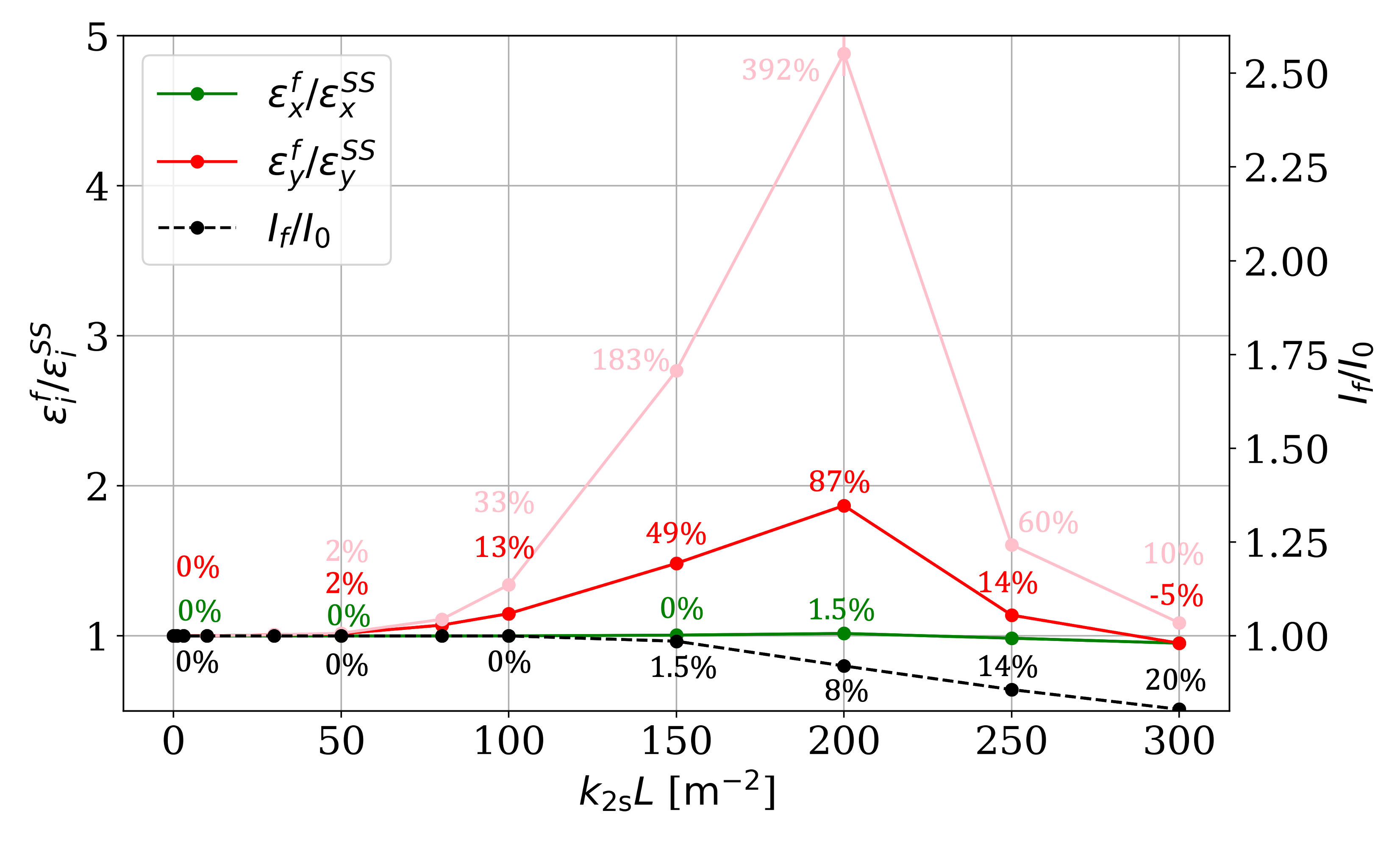 10
6th ICFA Mini-Workshop on Space Charge 2024 – M. Zampetakis
12/09/2024
Resonance Sidebands
Why the resonance response is weak? 
⇒ Resonance sidebands
On-momentum
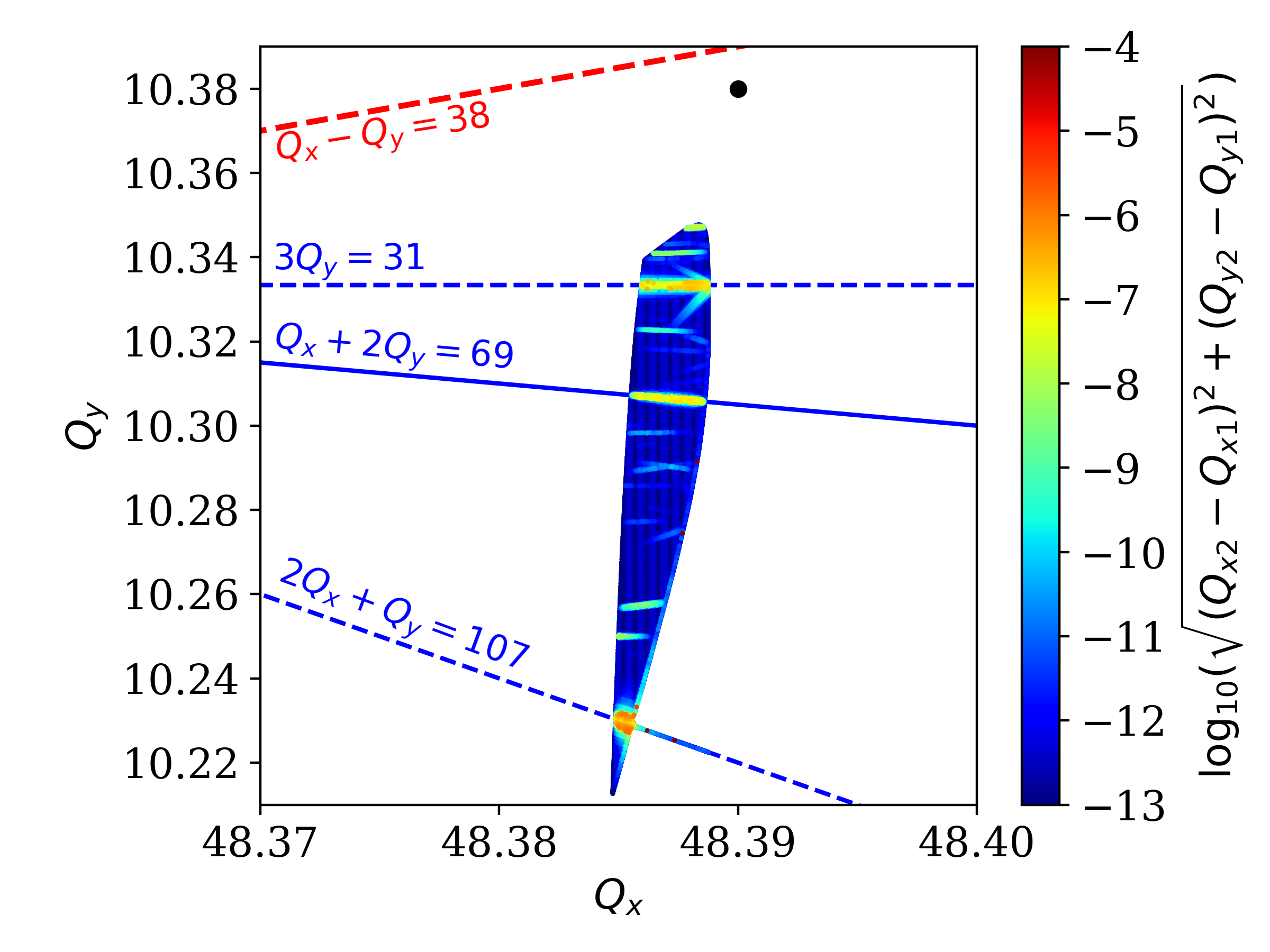 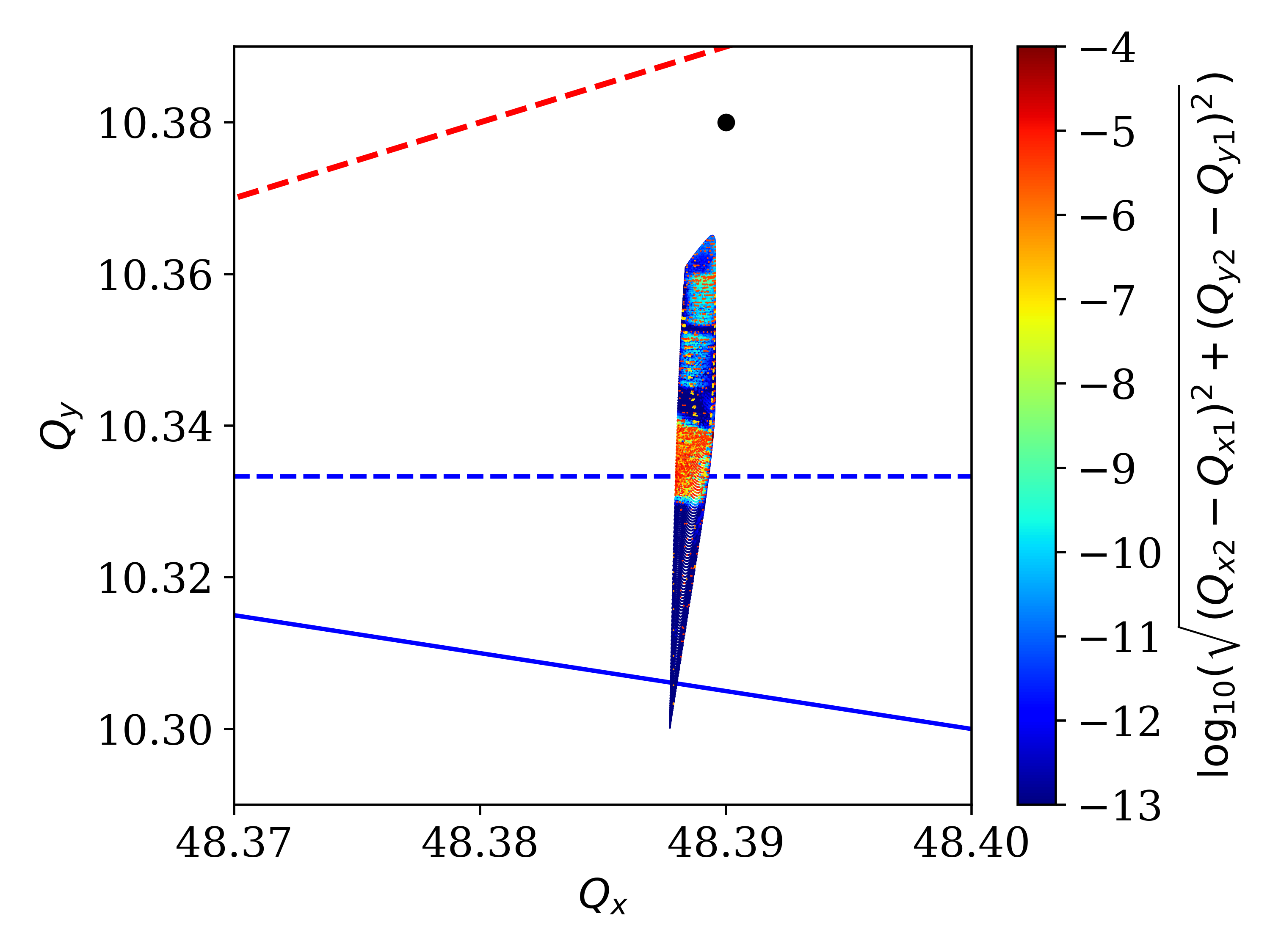 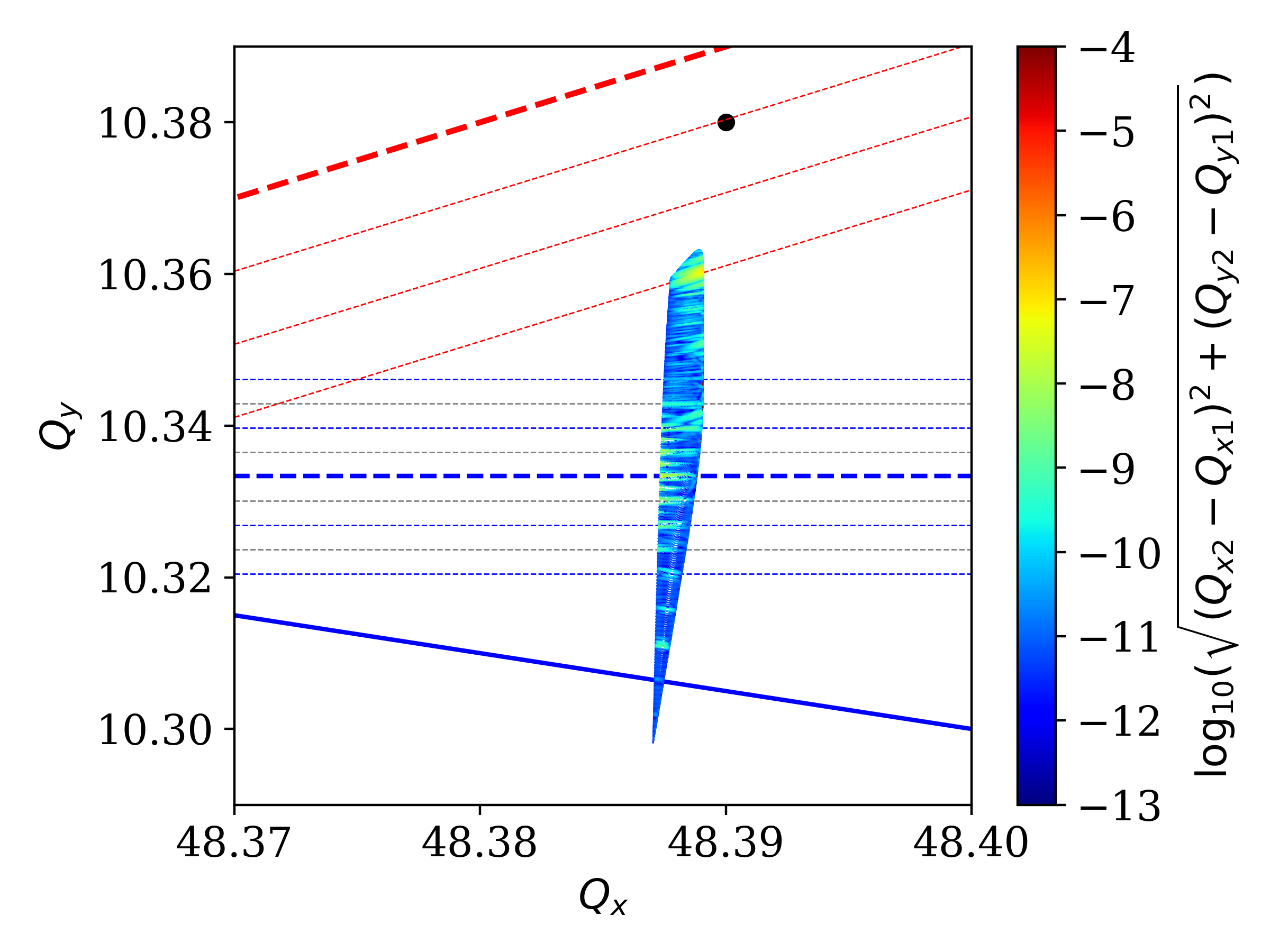 11
6th ICFA Mini-Workshop on Space Charge 2024 – M. Zampetakis
12/09/2024
Vertical tune scan – Only SC
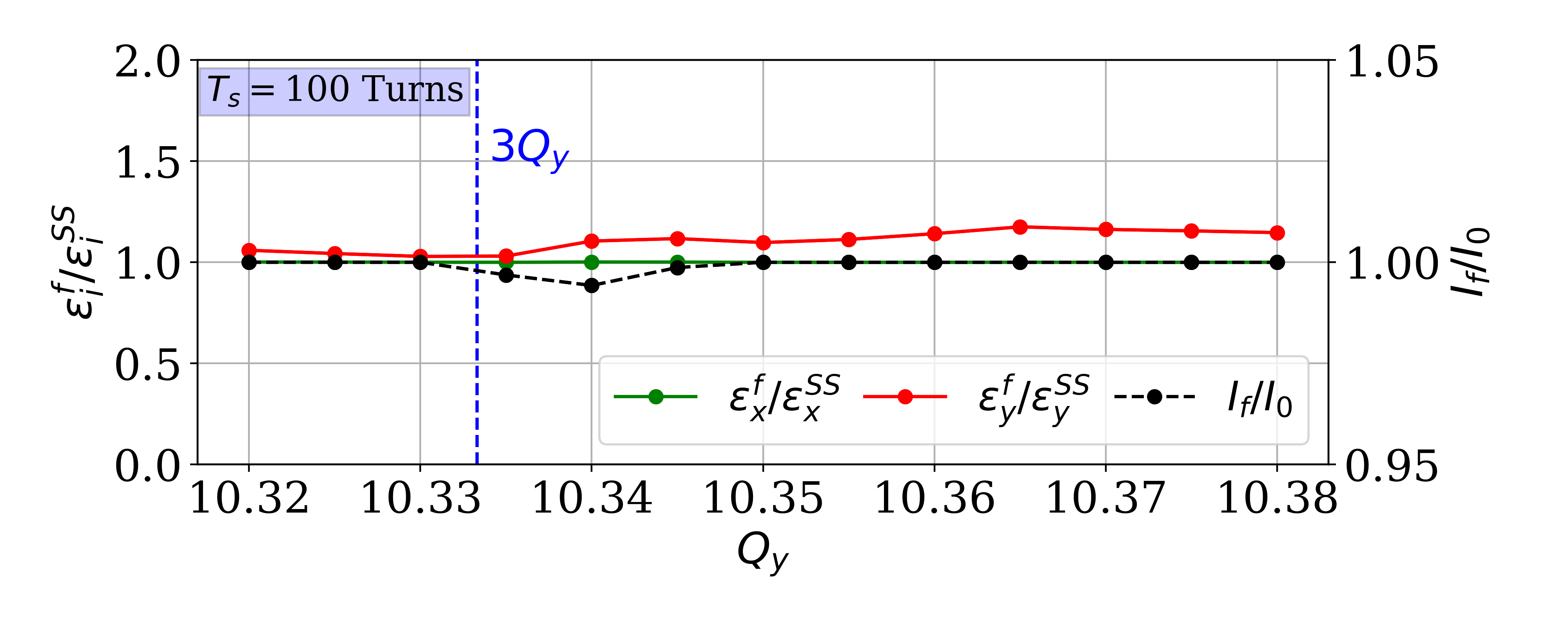 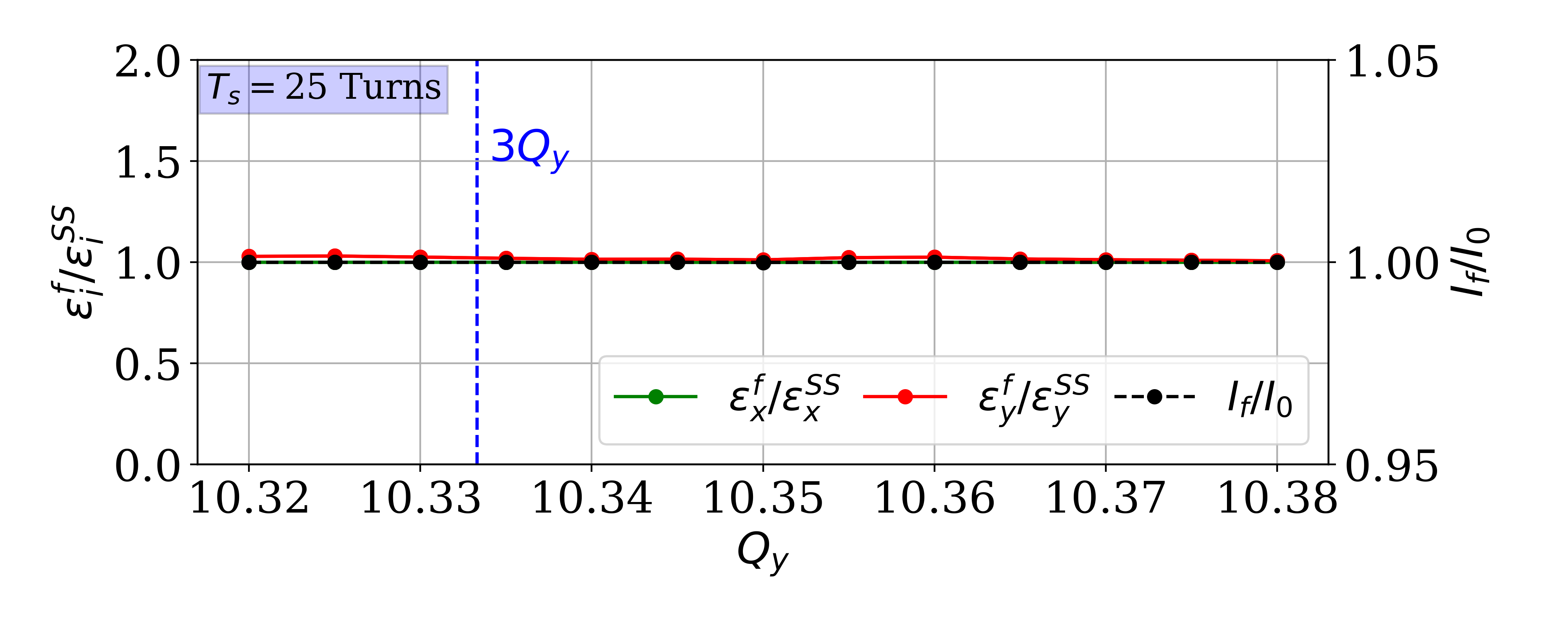 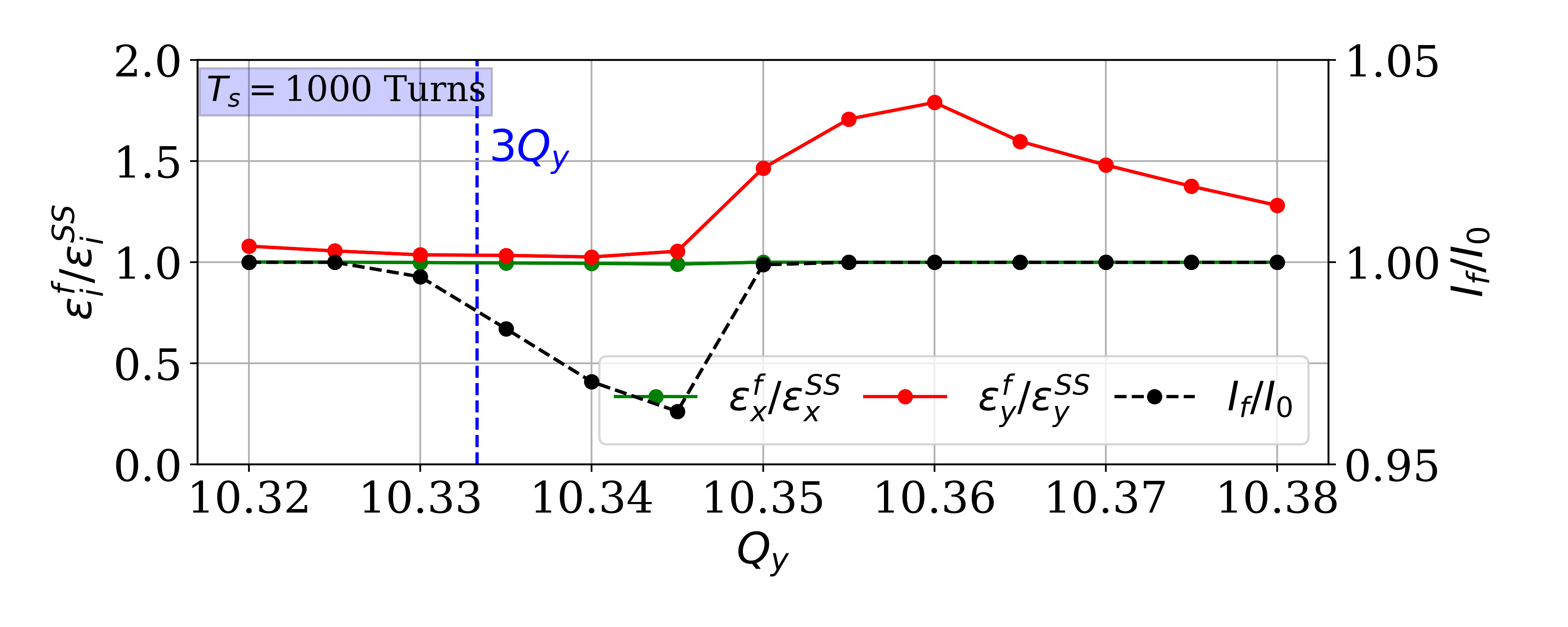 12
6th ICFA Mini-Workshop on Space Charge 2024 – M. Zampetakis
12/09/2024
Vertical tune scan – Combining SC and IBS
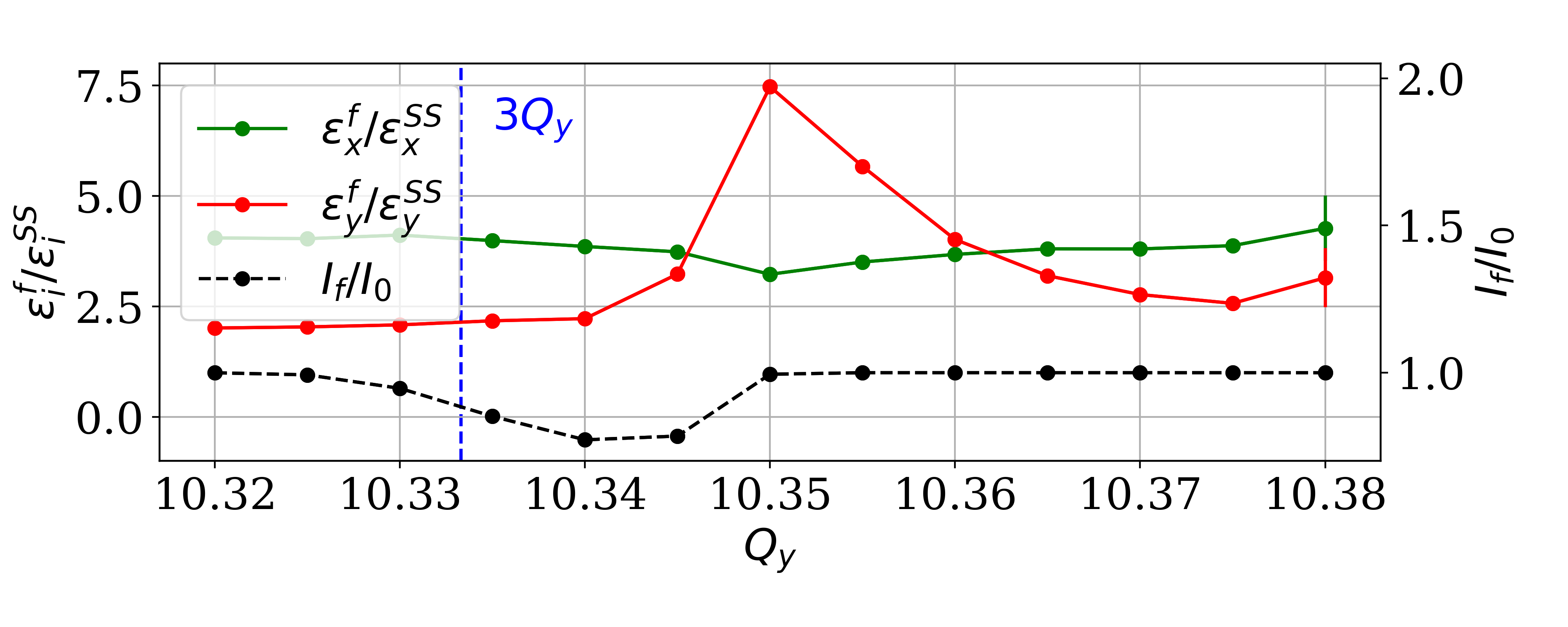 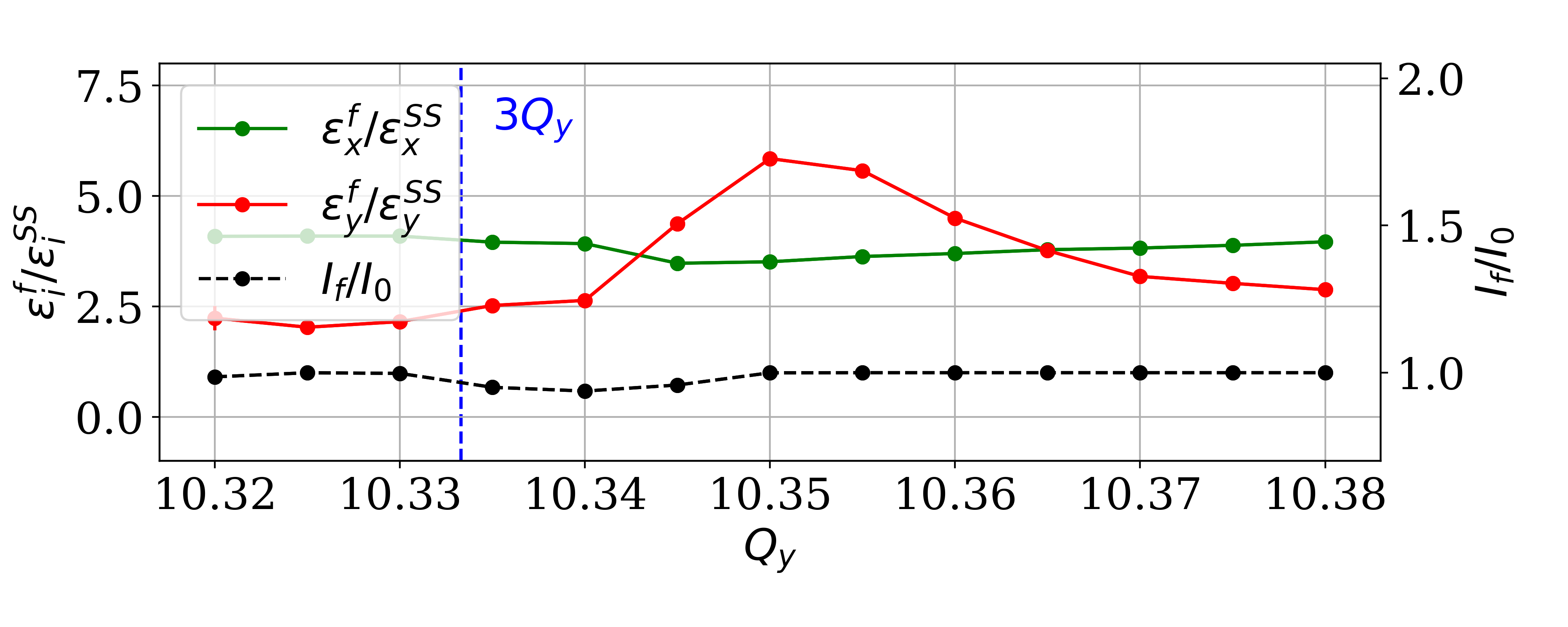 13
6th ICFA Mini-Workshop on Space Charge 2024 – M. Zampetakis
12/09/2024
Vertical tune scan – Combining SC, IBS and SR
Does SR mitigate the interplay of SC and IBS?
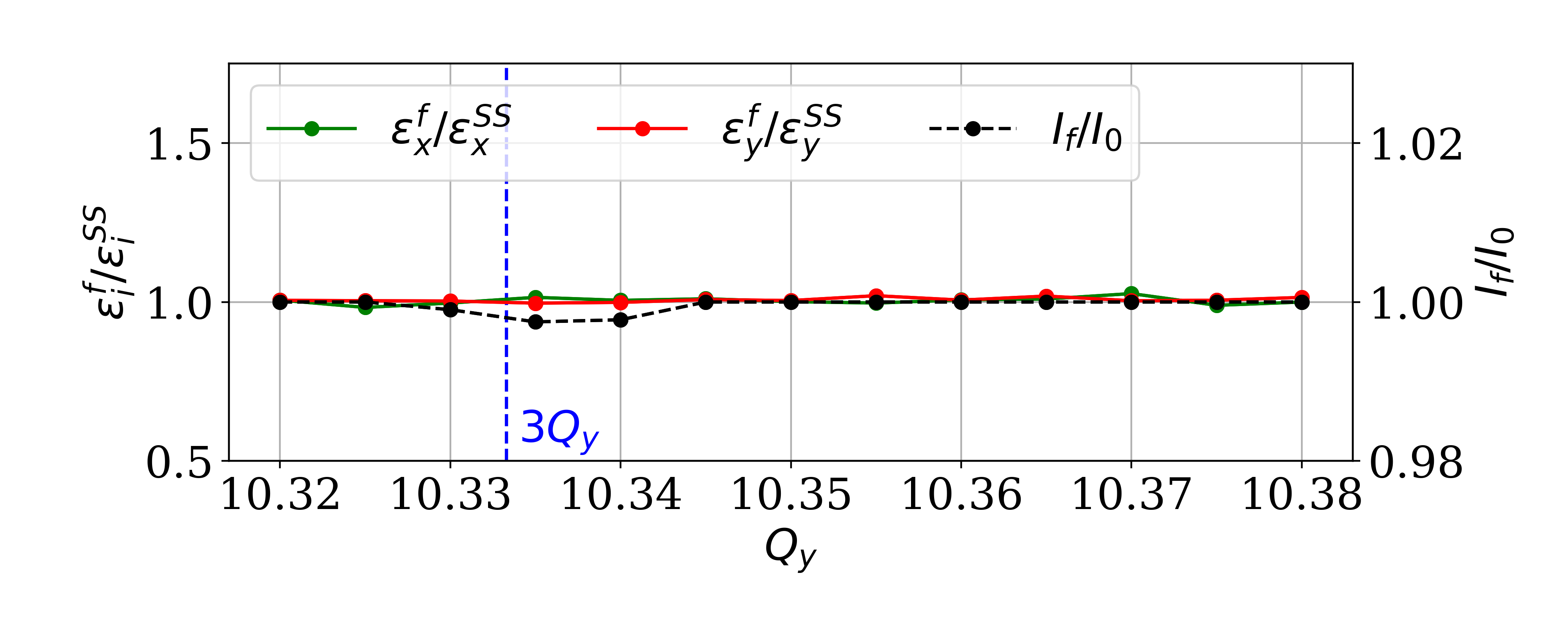 Yes! SR strongly mitigates their effect 
⇒ Residual vertical emittance blow-up of the order of 5 % and less than 1 % of particle losses
14
6th ICFA Mini-Workshop on Space Charge 2024 – M. Zampetakis
12/09/2024
Overview
Introduction
The Compact Linear Collider complex
The CLIC damping rings
Incoherent effects
Synchrotron Radiation
Intrabeam Scattering
Space charge
Interplay Studies
Space Charge investigation
Space Charge studies with Intrabeam Scattering 
Space Charge studies with Intrabeam Scattering and Synchrotron Radiation
Studies for the CLIC DRs full cycle
Ideal case
Resonance tolerances
Conclusions
15
6th ICFA Mini-Workshop on Space Charge 2024 – M. Zampetakis
12/09/2024
The CLIC DRs full cycle
Emittance evolution along the full nominal cycle of the CLIC DRs (no errors!)
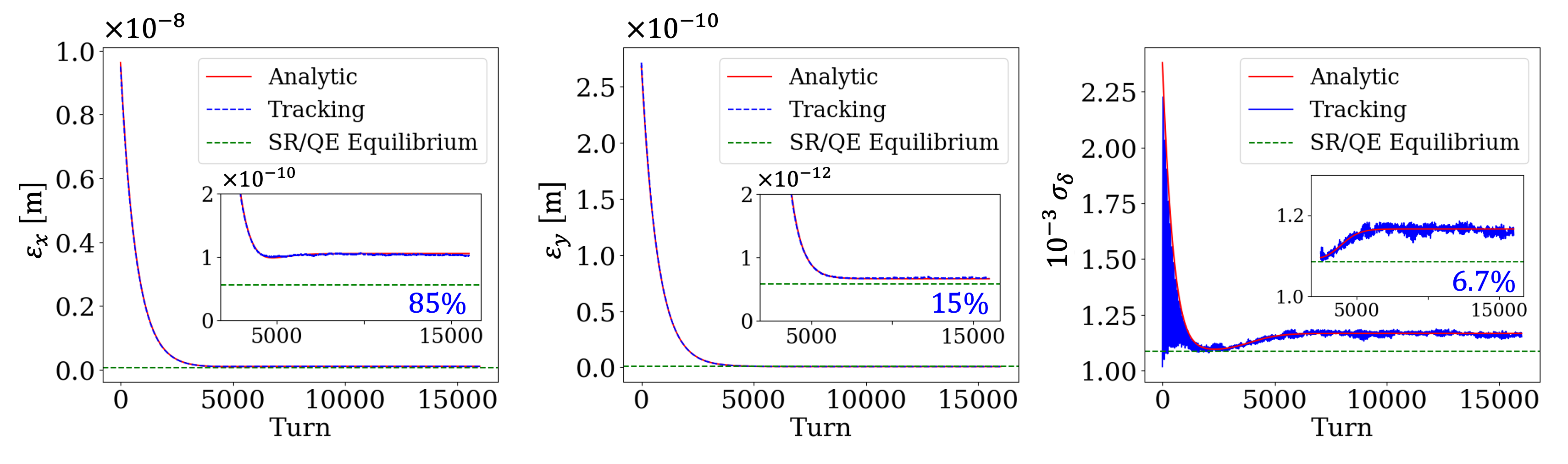 Perfect agreement between Analytic calculations (IBS, SR) and Tracking simulations (SC, IBS, SR)
⇒ SC plays no role in the final steady state of the beam
Steady state parameters are verified for the first time with macroparticle tracking simulations including SC, IBS and SR!
16
6th ICFA Mini-Workshop on Space Charge 2024 – M. Zampetakis
12/09/2024
The CLIC DRs full cycle – Resonance tolerances
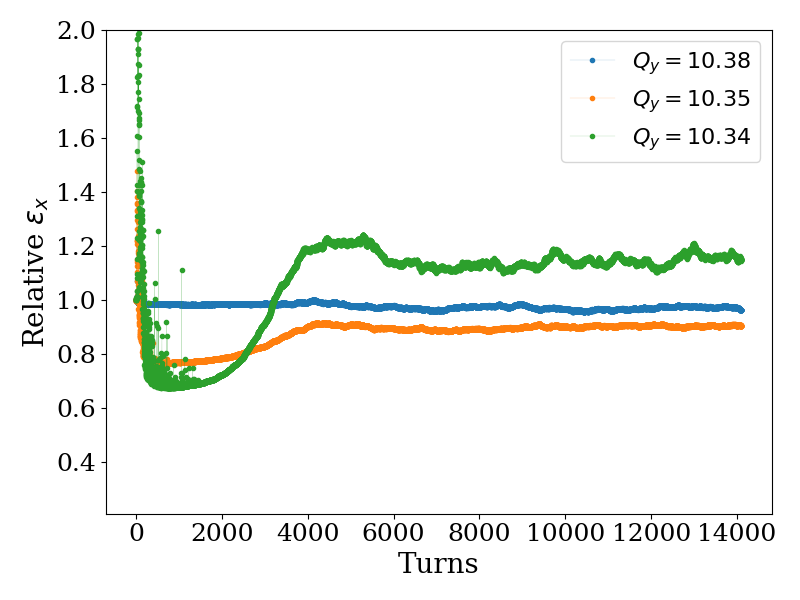 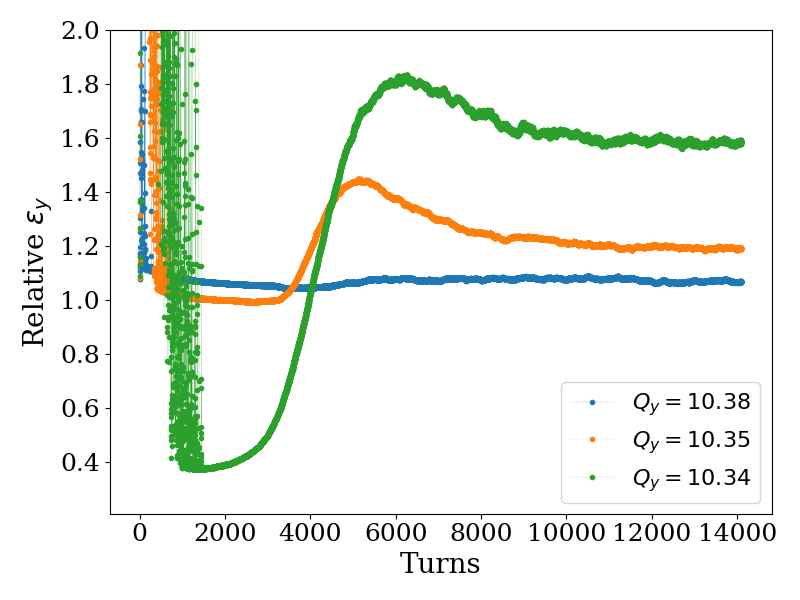 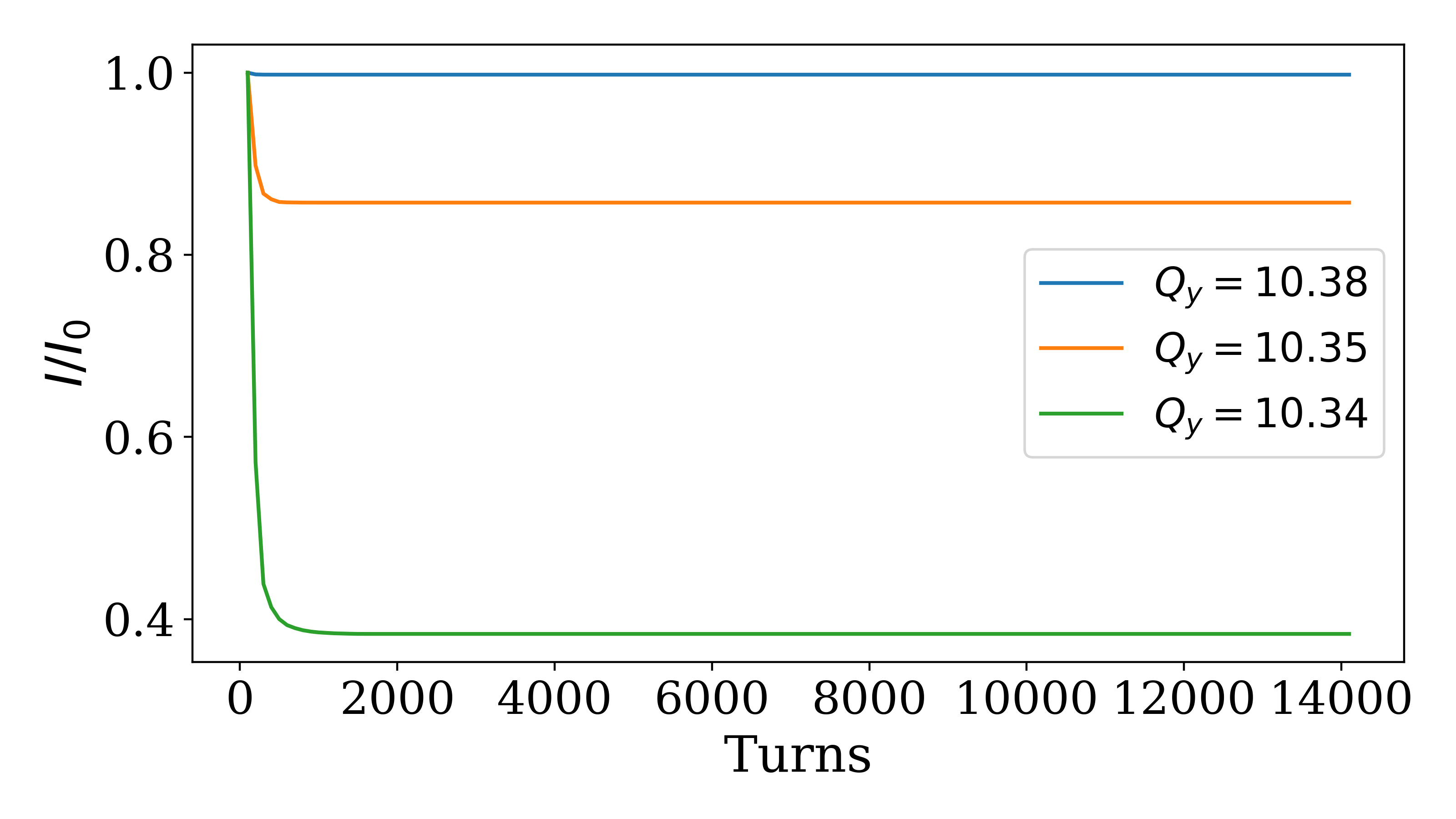 *Results normalized to the analytical calculations with IBS and SR
17
6th ICFA Mini-Workshop on Space Charge 2024 – M. Zampetakis
12/09/2024
The CLIC DRs full cycle – Resonance tolerances
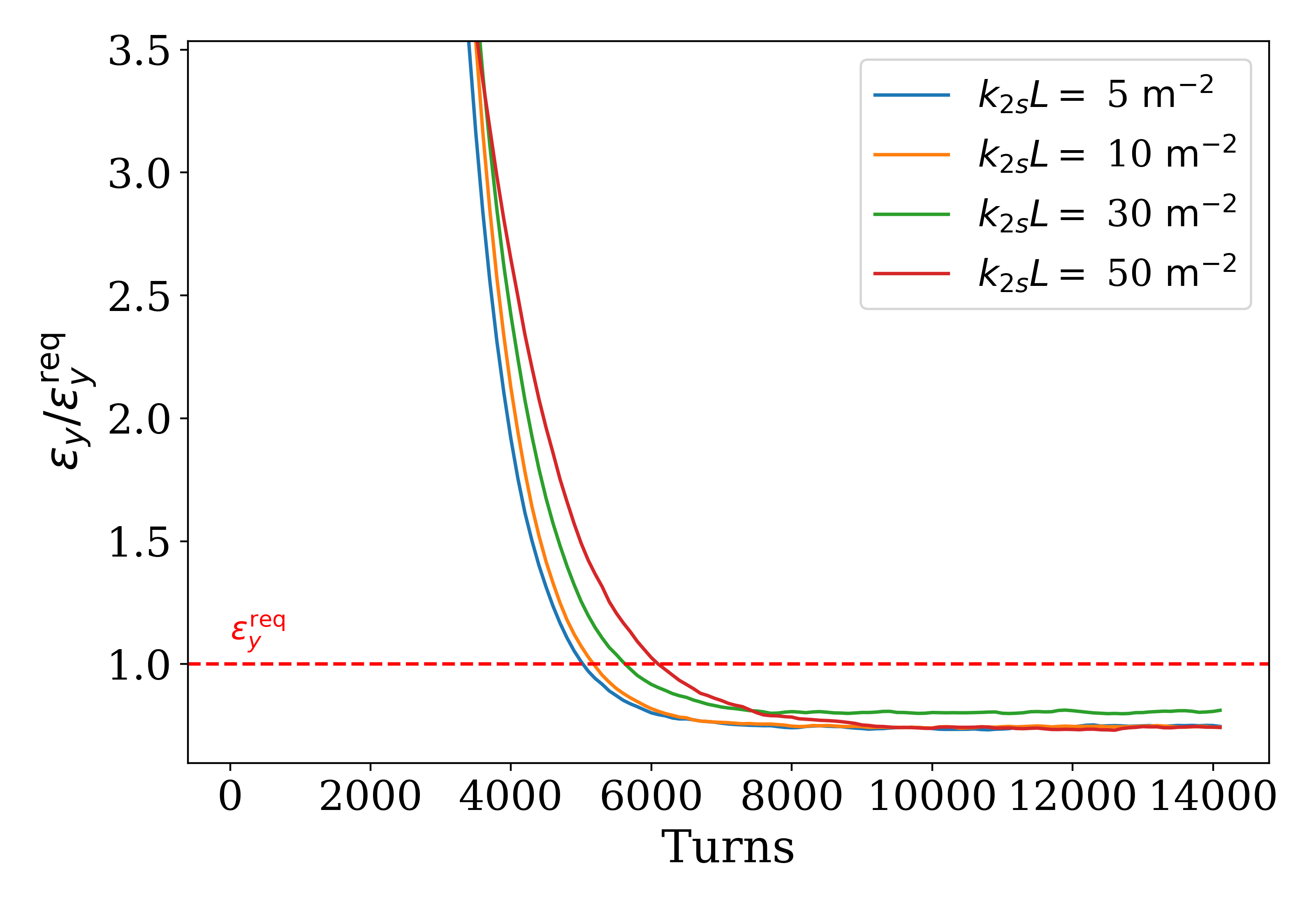 ✓
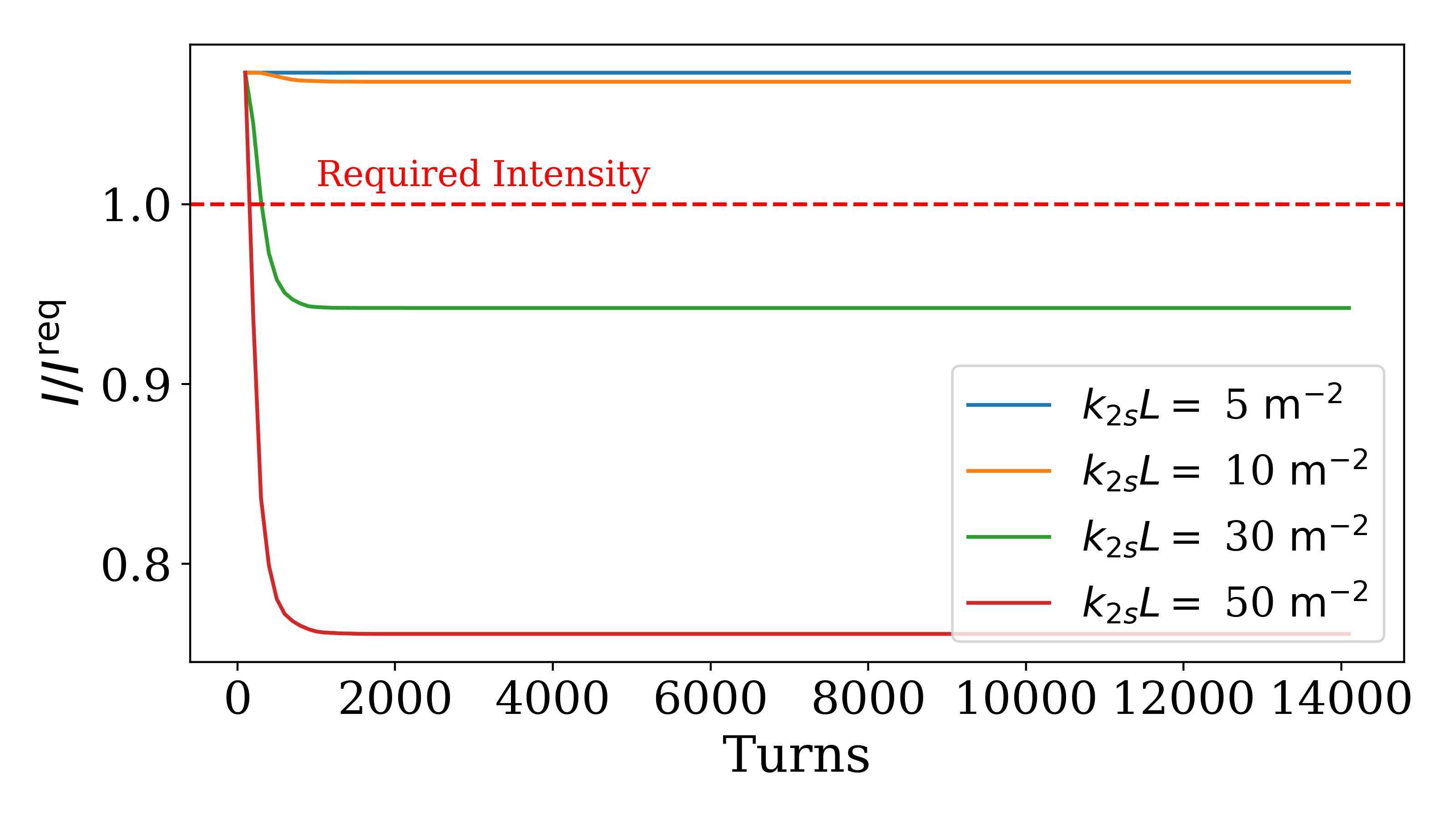 ✓
✓
✓
✓
✓
✗
✗
18
6th ICFA Mini-Workshop on Space Charge 2024 – M. Zampetakis
12/09/2024
Overview
Introduction
The Compact Linear Collider complex
The CLIC damping rings
Incoherent effects
Synchrotron Radiation
Intrabeam Scattering
Space charge
Interplay Studies
Space Charge investigation
Space Charge studies with Intrabeam Scattering 
Space Charge studies with Intrabeam Scattering and Synchrotron Radiation
Studies for the CLIC DRs full cycle
Ideal case
Resonance tolerances
Conclusions
19
6th ICFA Mini-Workshop on Space Charge 2024 – M. Zampetakis
12/09/2024
Conclusions
20
6th ICFA Mini-Workshop on Space Charge 2024 – M. Zampetakis
12/09/2024
[Speaker Notes: Studies of the incoherent effects of SC, IBS and SR and their interplay were performed in the context of the CLIC DRs]
Thank you!!!
6th ICFA Mini-Workshop on Space Charge 2024 – M. Zampetakis
12/09/2024
References
[1] M. Aicheler et al., “A Multi-TeV Linear Collider Based on CLIC Technology: CLIC Conceptual Design Report”, CERN Yellow Reports: Monographs (CERN, Geneva, 2012). Online
[2] Y. Papaphilippou et al., “Conceptual Design of the CLIC damping rings”, Conf. Proc. C 1205201, 1368-1370, TUPPC086 (2012). Online
[3] M. Zampetakis et al., “Interplay of space charge, intrabeam scattering, and synchrotron radiation in the Compact Linear Collider damping rings”, Phys. Rev. Accel. Beams 27, 064403 (2024). Online
[4] S. Nagaitsev, “Intrabeam scattering formulas for fast numerical evaluation”, Phys. Rev. ST Accel. Beams  8, 064403 (2005). Online
[5] T. Satogata et al., “Driven response of a trapped particle beam”, Phys. Rev. Lett. 68, 1838 (1992). Online






More references and details about the presented studies can be found in [3]
22
6th ICFA Mini-Workshop on Space Charge 2024 – M. Zampetakis
12/09/2024